Park and Ride
Park and Ride
Radial Freeway
6 lanes
Length: 15 miles
165,000 AADT
Suburban Community
Population 20,000
$75k median income
20% minorities
1.9 autos per household
Suburban Community
Population 40,000
$40k median income
40% minorities
1.3 autos per household
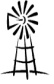 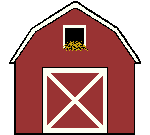 Transit Service
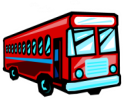 Peak TT:
15-20 min
Peak TT:
25-30 min
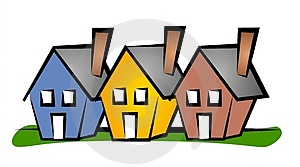 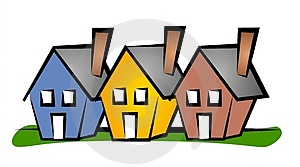 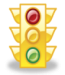 Competing 
Radial 
Freeway

Currently 4 lanes, very congested, to be expanded to 
6 lanes in the future
Freeway Travel Time to Downtown
Freeway Travel Time to Downtown
GPL Peak: 20-30 min
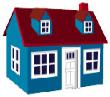 GPL Peak: 12-16 min
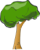 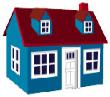 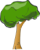 8 miles
Competing Arterial
Length: 20 miles
Peak TT: 25-45 min
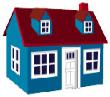 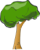 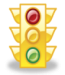 Downtown Employment
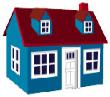 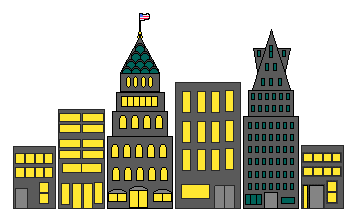 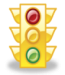 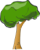 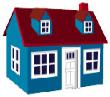 Total Travelshed Population:
 200,000
$50k median income
30% minorities
1.5 autos per household
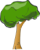